7C. Implementing Boltzmann 
in 2n space
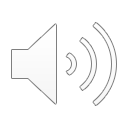 Let’s do the exact problem first
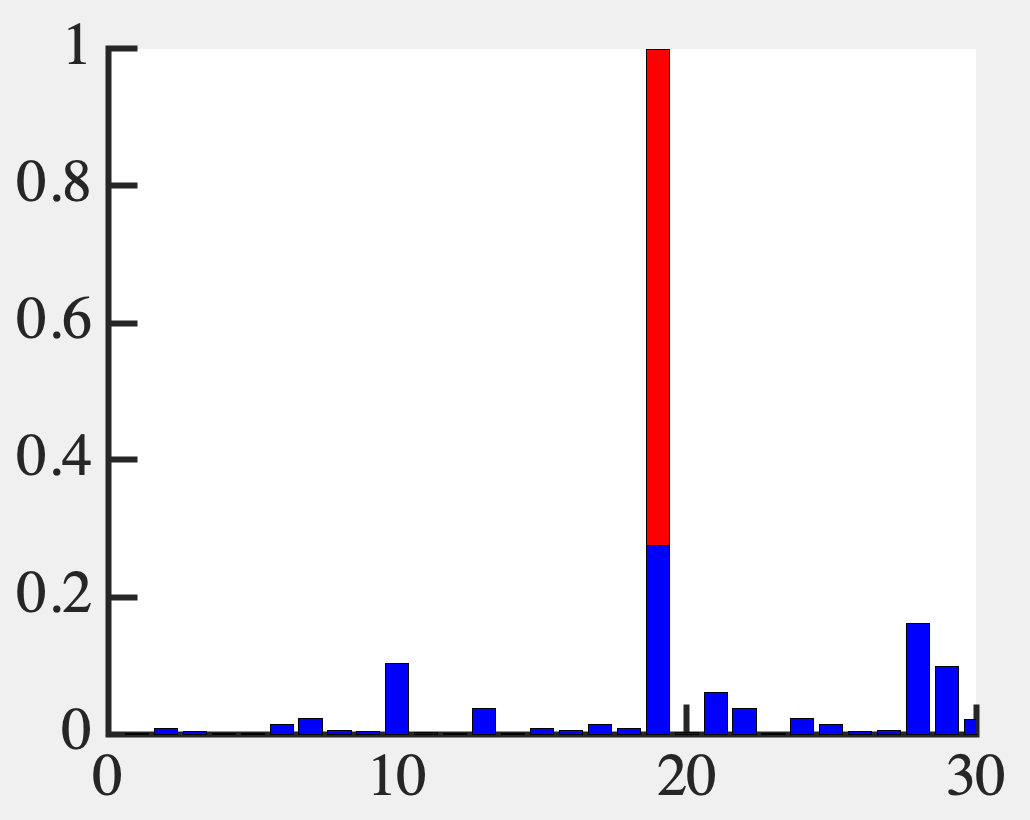 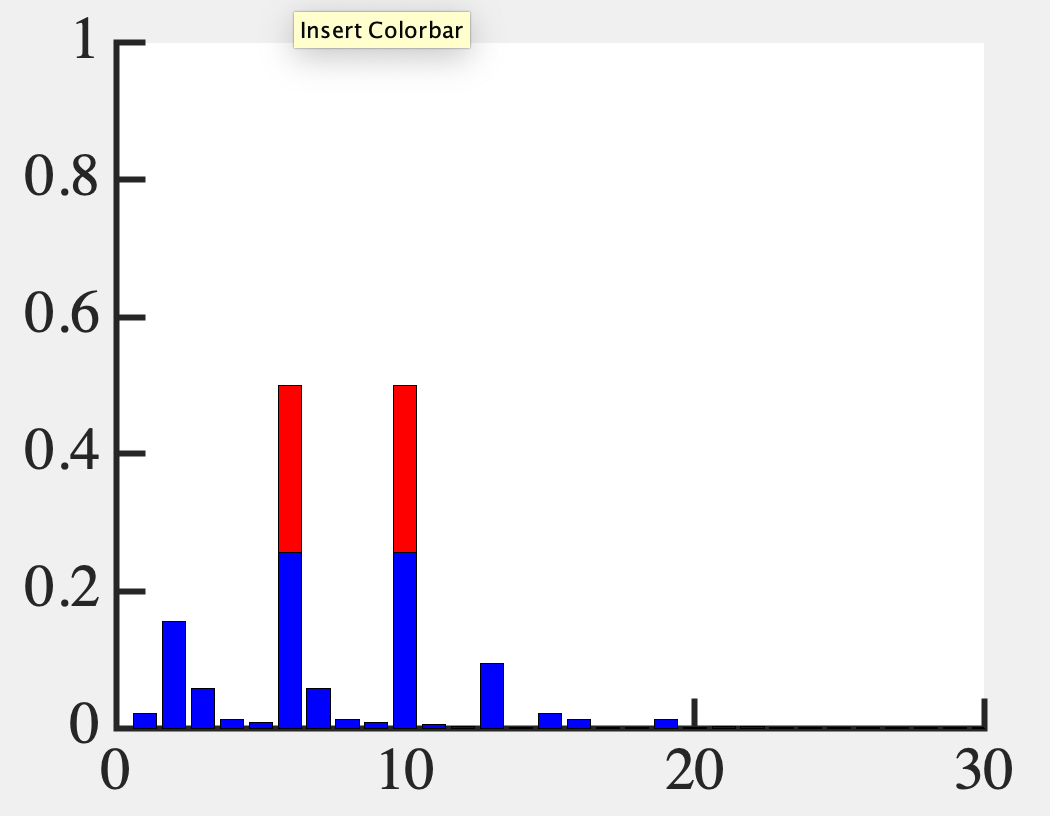 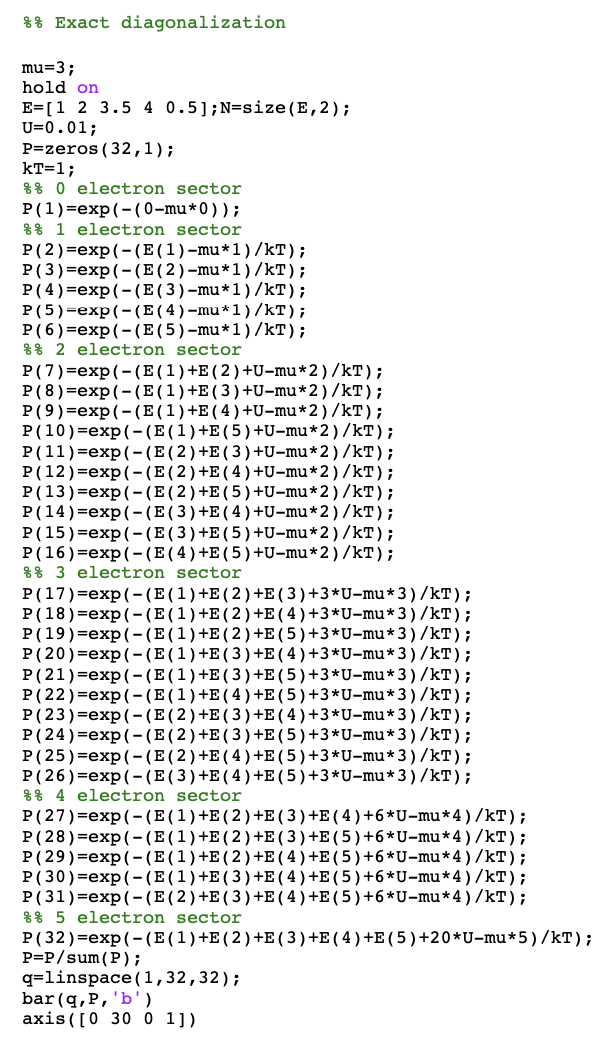 U=0.01
U=2
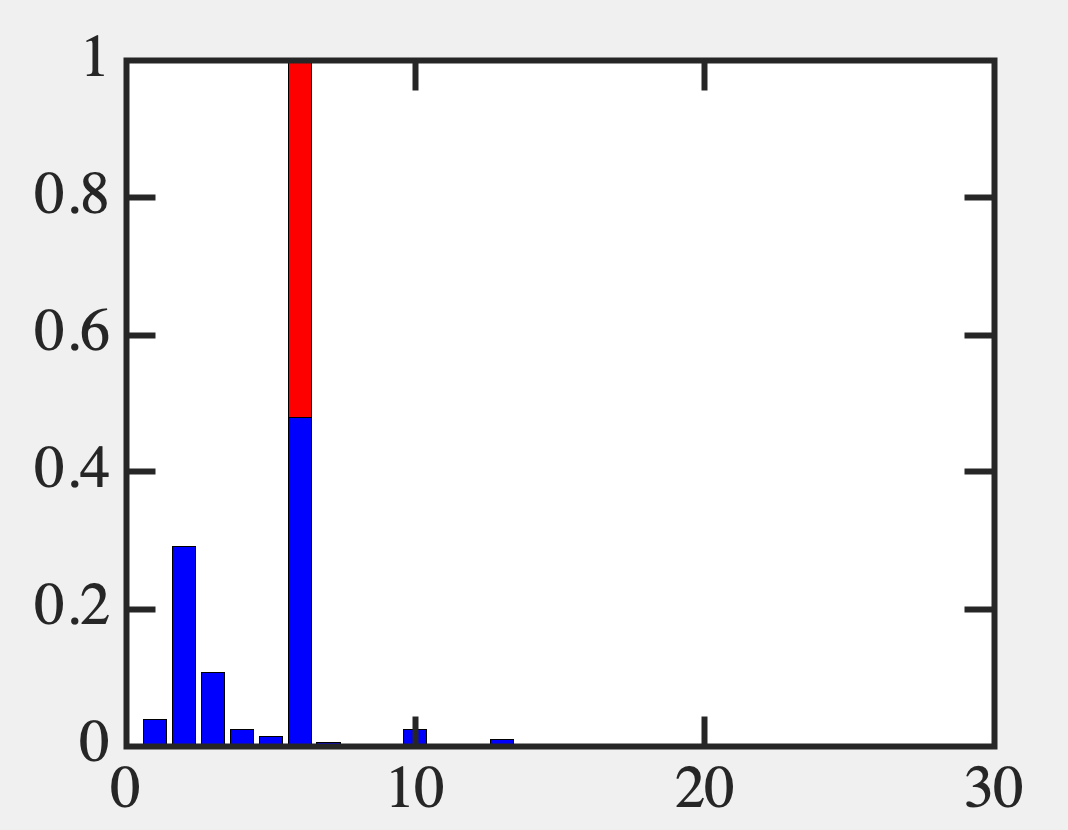 U=5
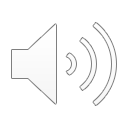 2
Can automate this a bit…
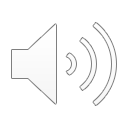 3
Coulomb
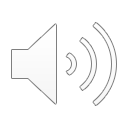 4
Exact solution
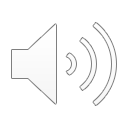 5
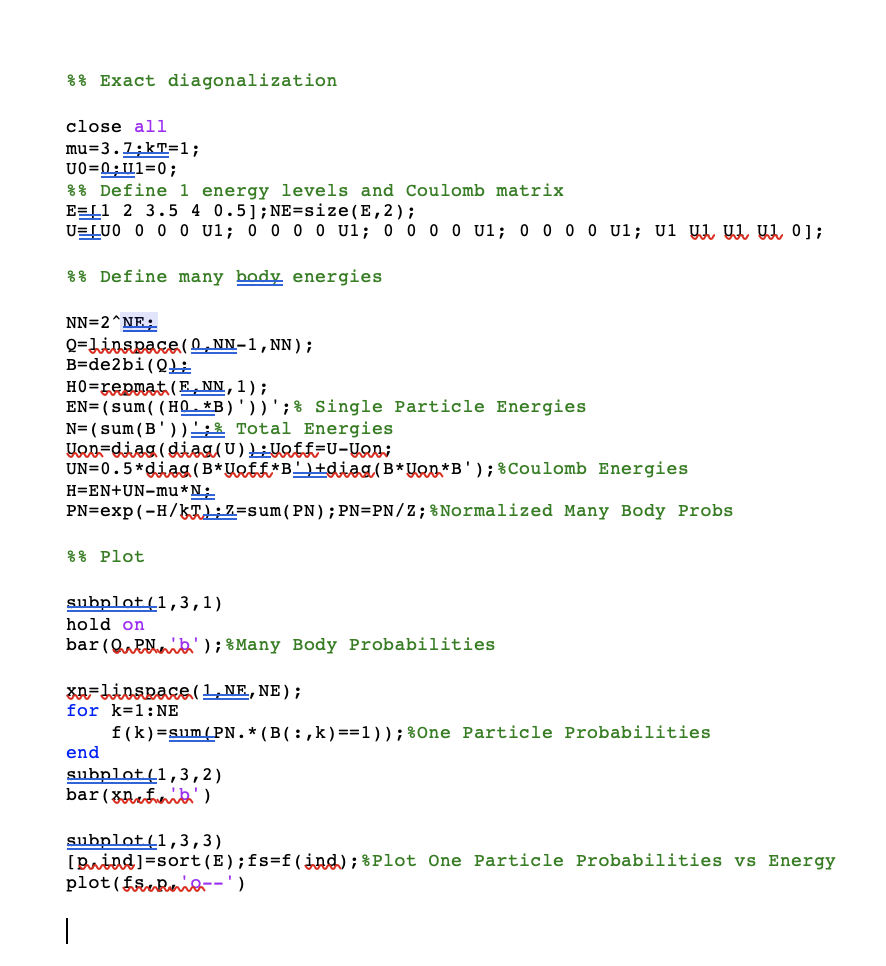 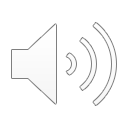 6
Exact solution (Fermi like)
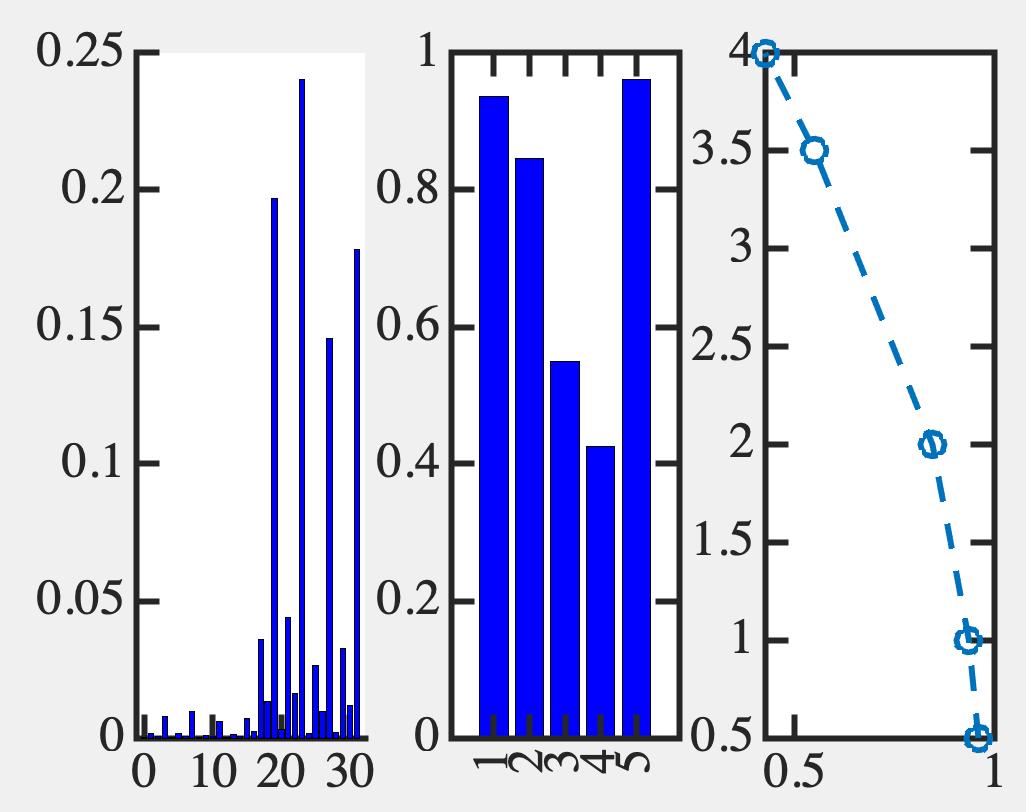 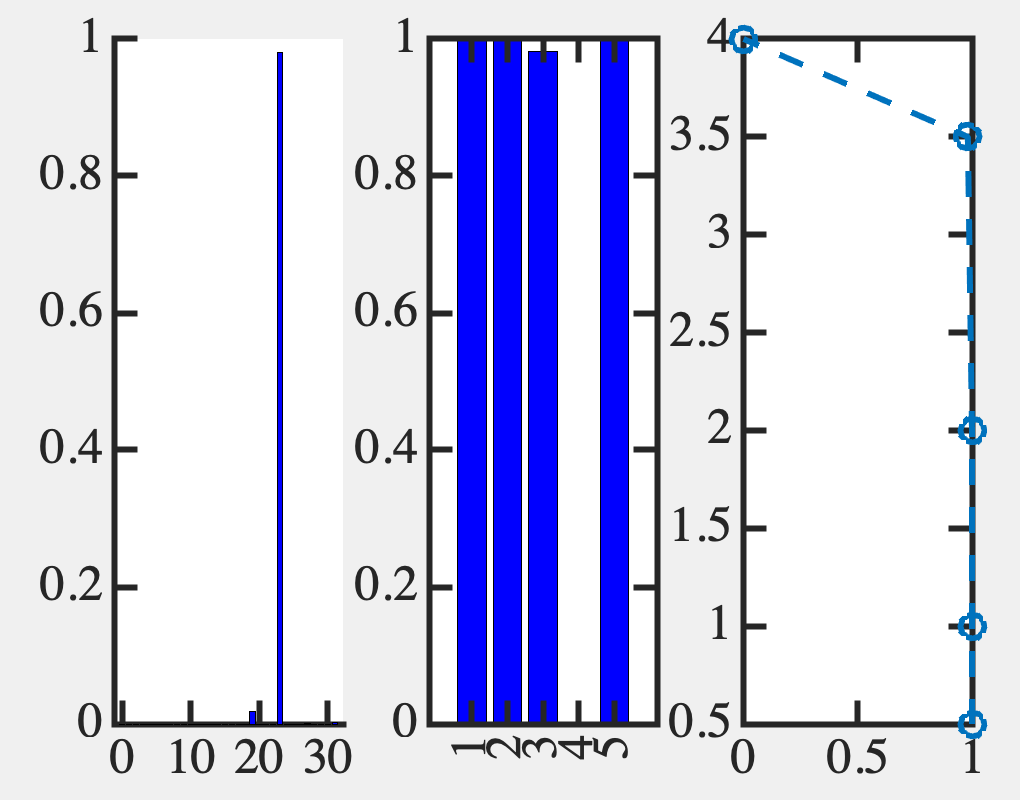 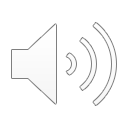 7
Exact solution (non Fermi like)
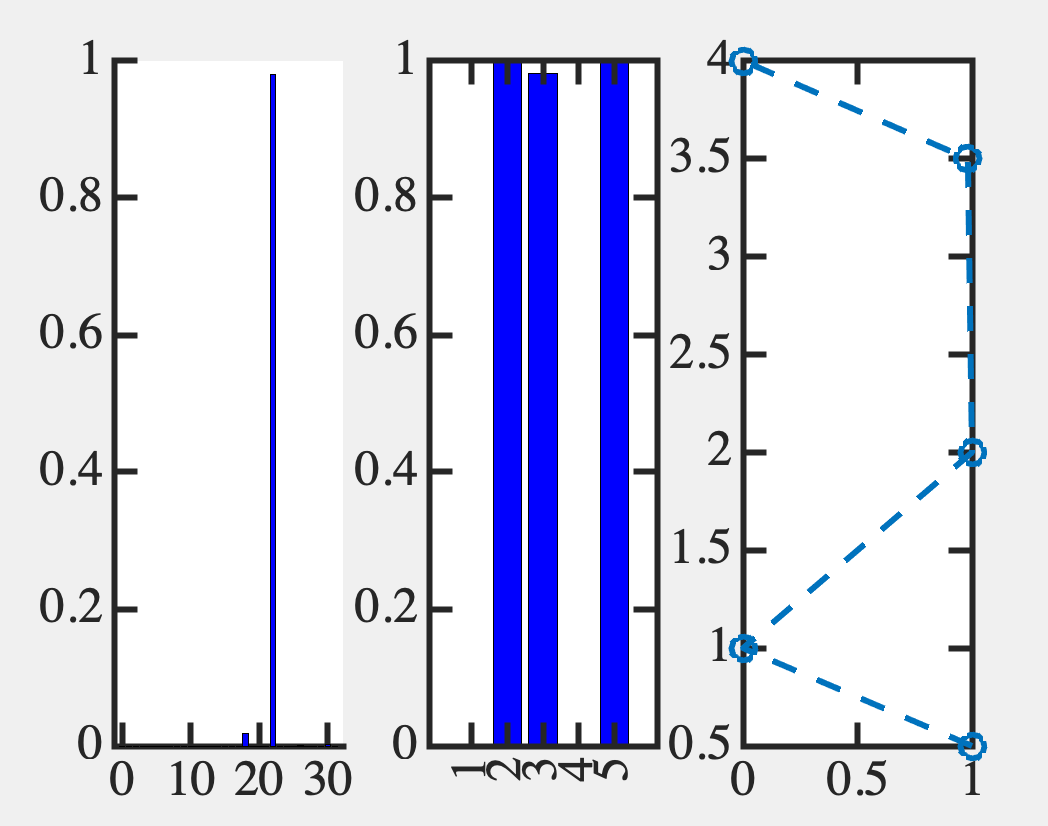 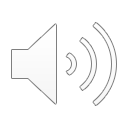 8
Exact solution (non Fermi like)
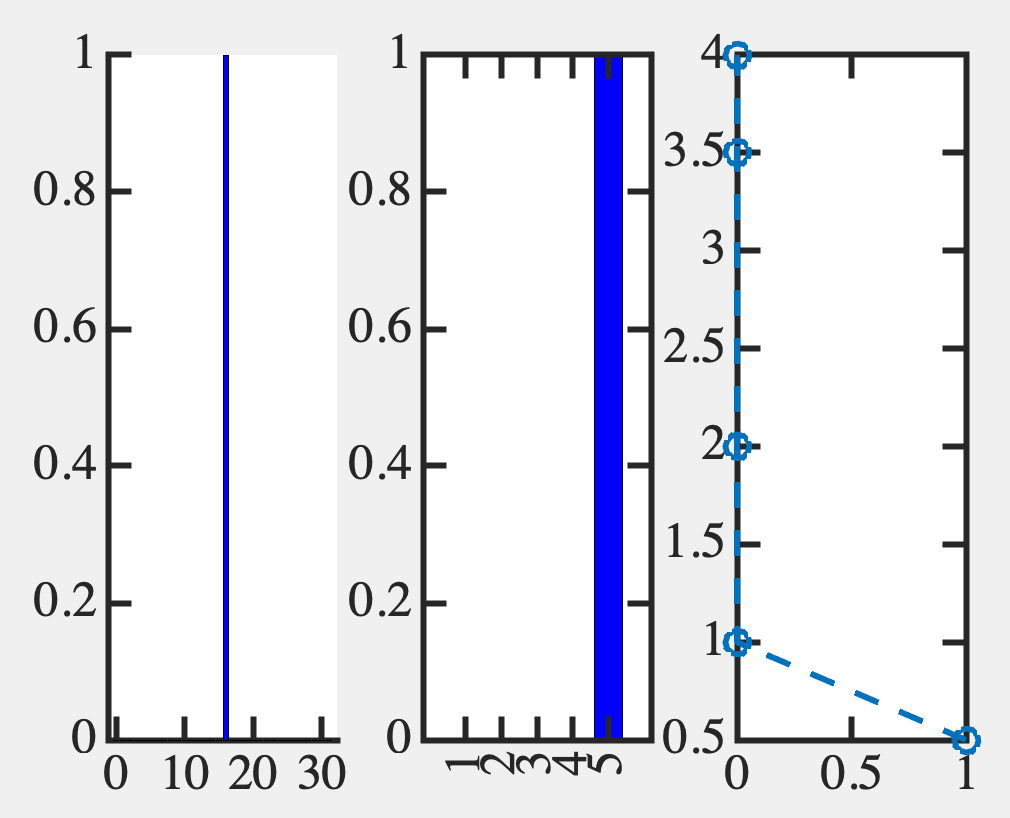 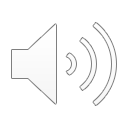 9
OK, so Boltzmann law works but only
in 2n space, & this is not practical !!!
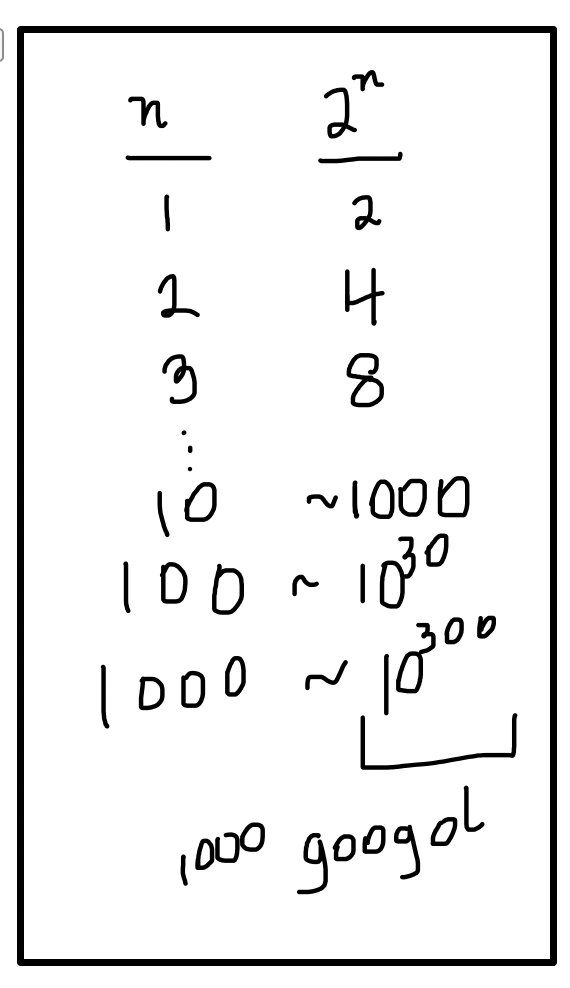 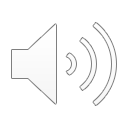 Can we work in n x n space approximately?

Yes !! Much of condensed matter physics
But it needs dynamics and good guesses
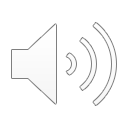 Look at 1-electron sector
We can replicate that approximately
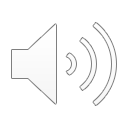 12